CHÀO MỪNG CÁC EM THAM DỰ BUỔI HỌC HÔM NAY!
TRÒ CHƠI
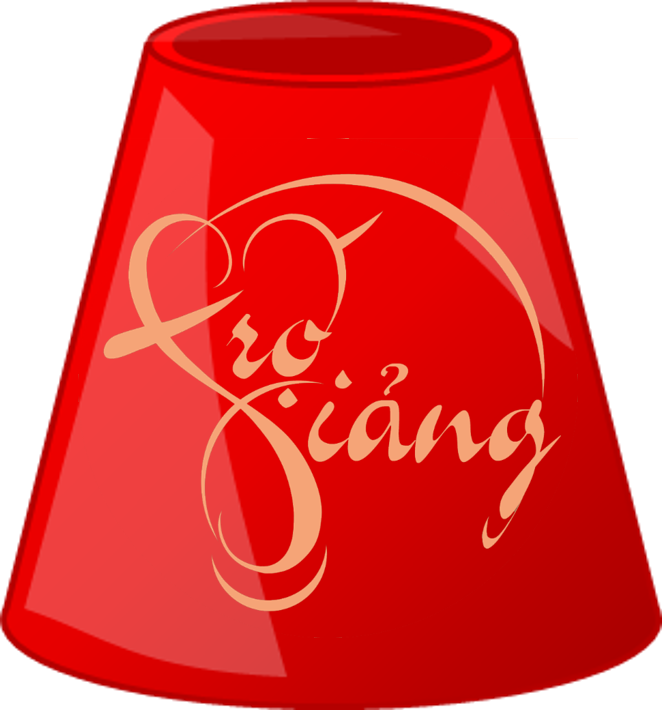 ÚP LY
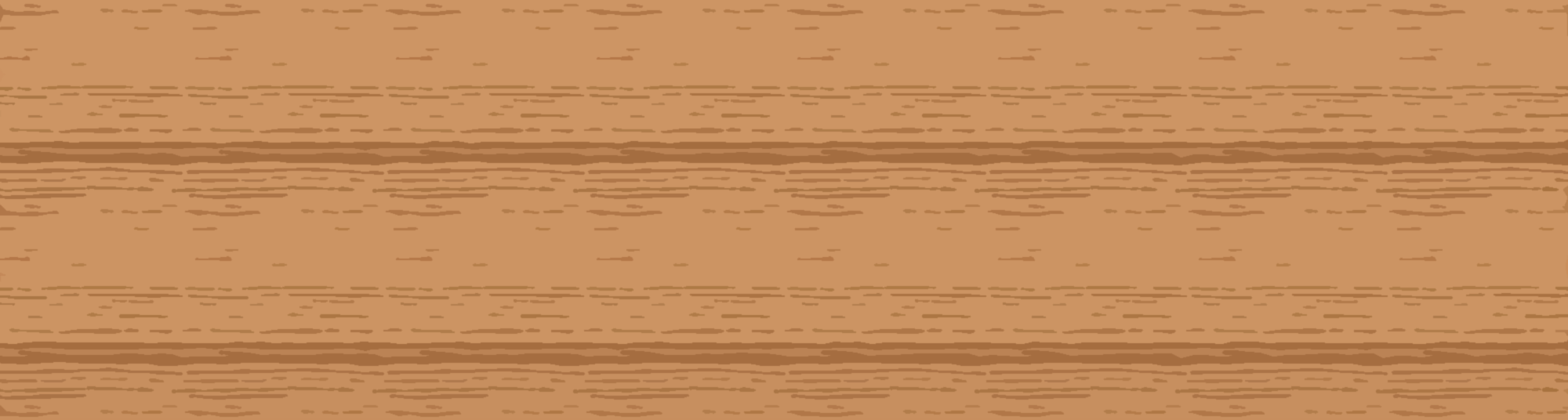 1
2
3
4
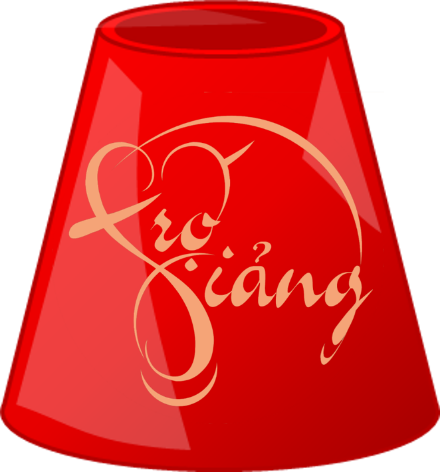 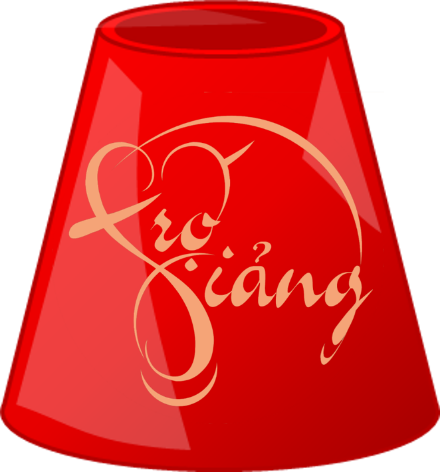 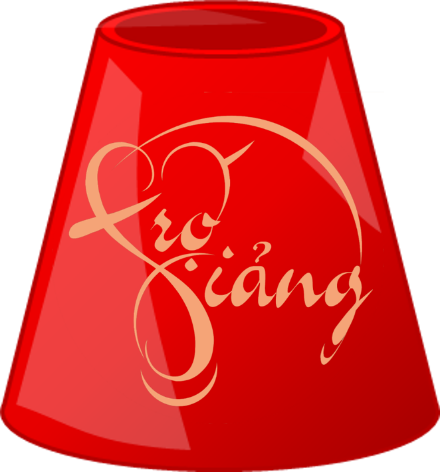 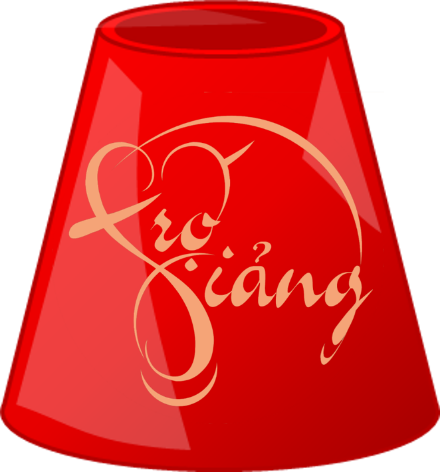 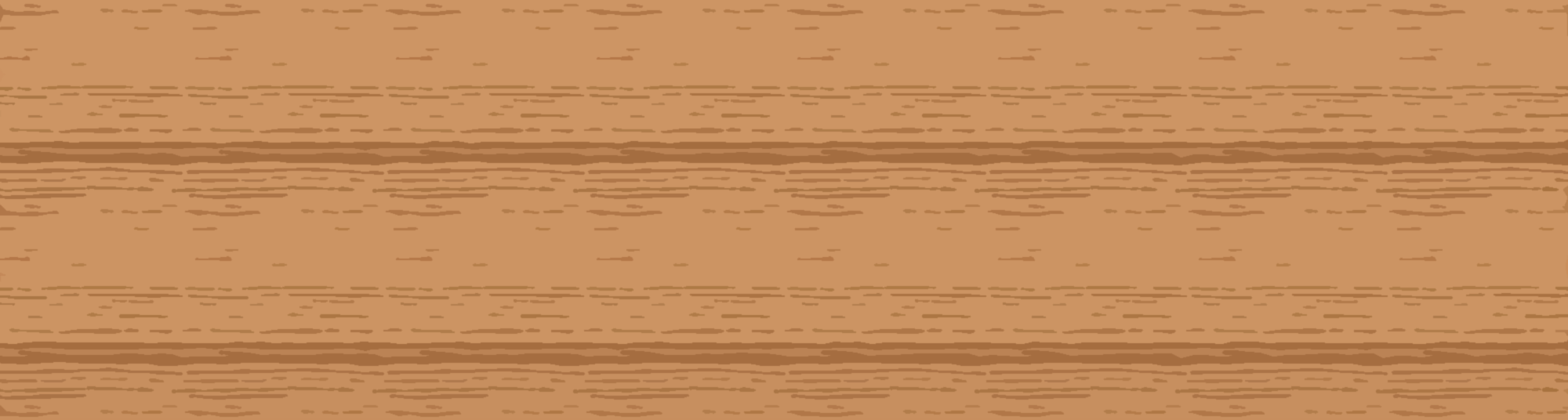 Bắt đầu
Câu 1
Câu 2
Câu 3
Câu 4
[Speaker Notes: Nhấn lần 1 vào khoảng trống để bỏ câu hỏi vào ly.
Nhấn lần 2 vào khoảng trống để trộn các ly với nhau.
Nhấn vào chữ bắt đầu để bắt đầu trò chơi.]
4
3
2
1
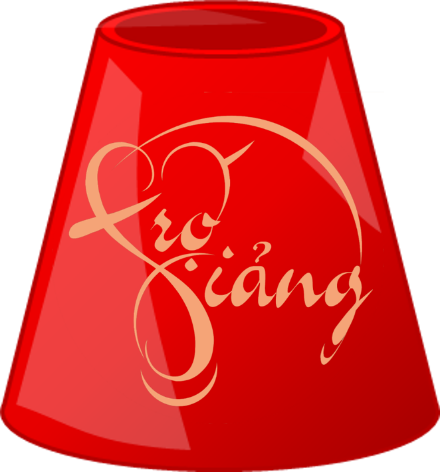 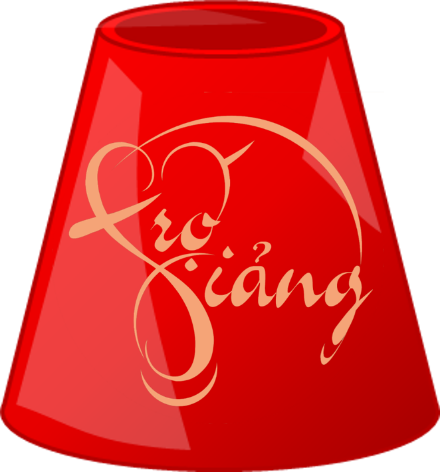 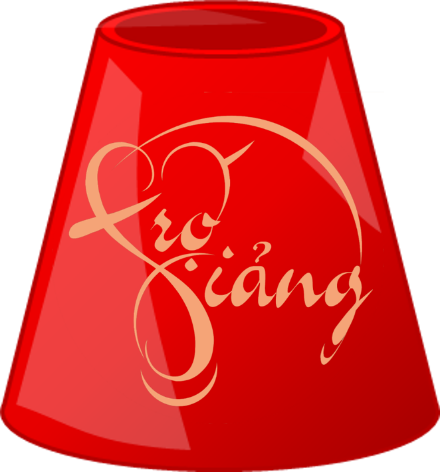 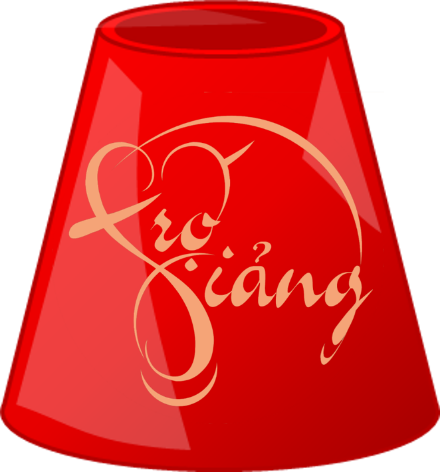 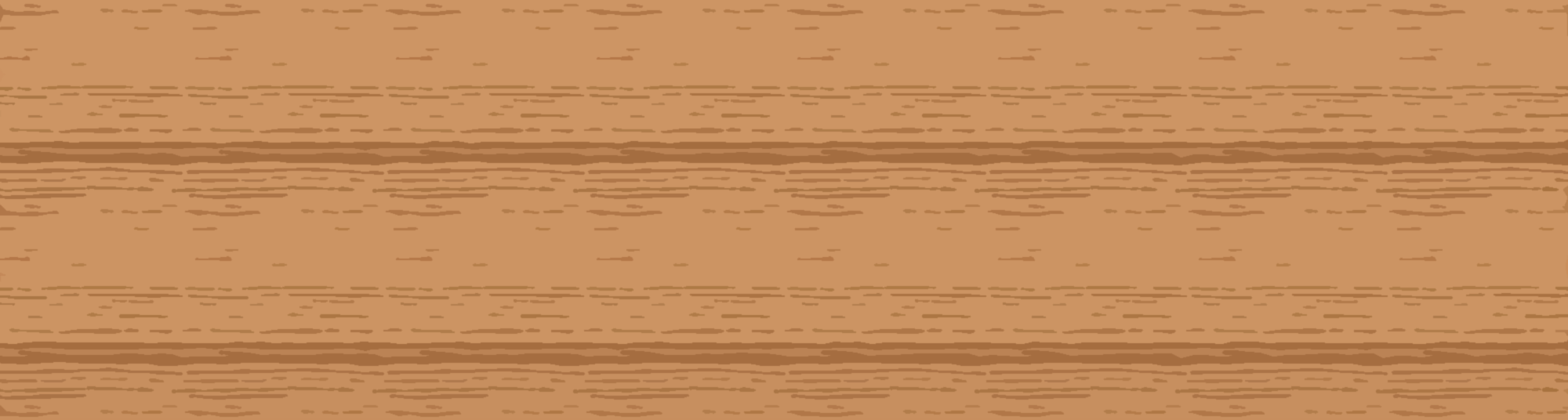 Câu 2
Câu 3
Câu 4
Câu 1
[Speaker Notes: Nhấn vào từng cốc để mở ra câu hỏi tương ứng.
Nhấn vào câu hỏi để chuyển sang slide câu hỏi tương ứng.
Nhấn vào mũi tên màu vàng để chuyển về slide nội dung tiếp theo.]
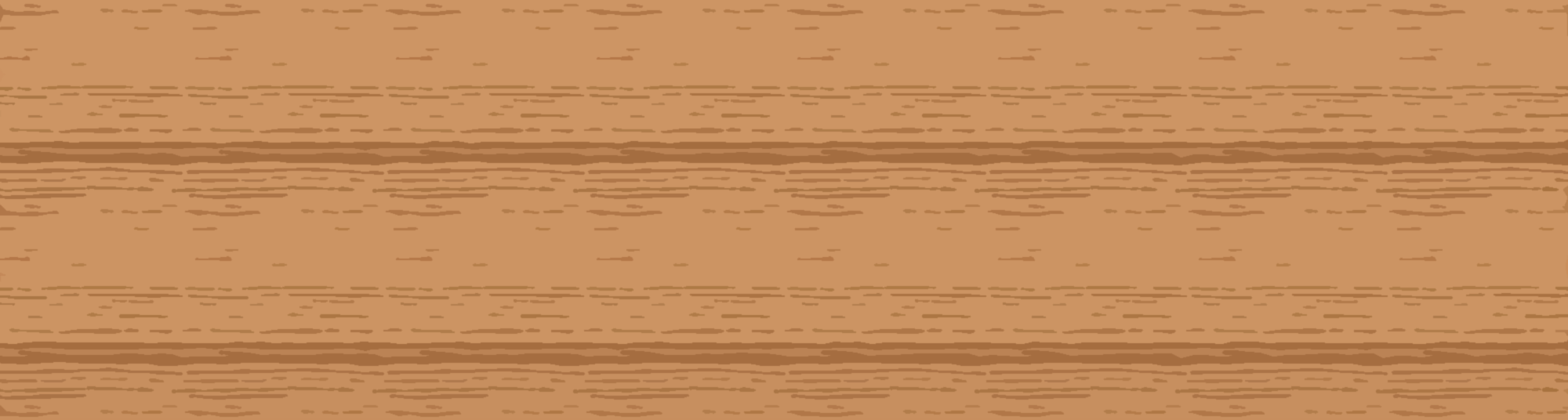 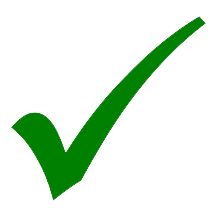 A. 90
C. 60
B. 89
D. 50
[Speaker Notes: - Nhấn vào mũi tên để quay trở lại slide chọn câu hỏi (slide 4)]
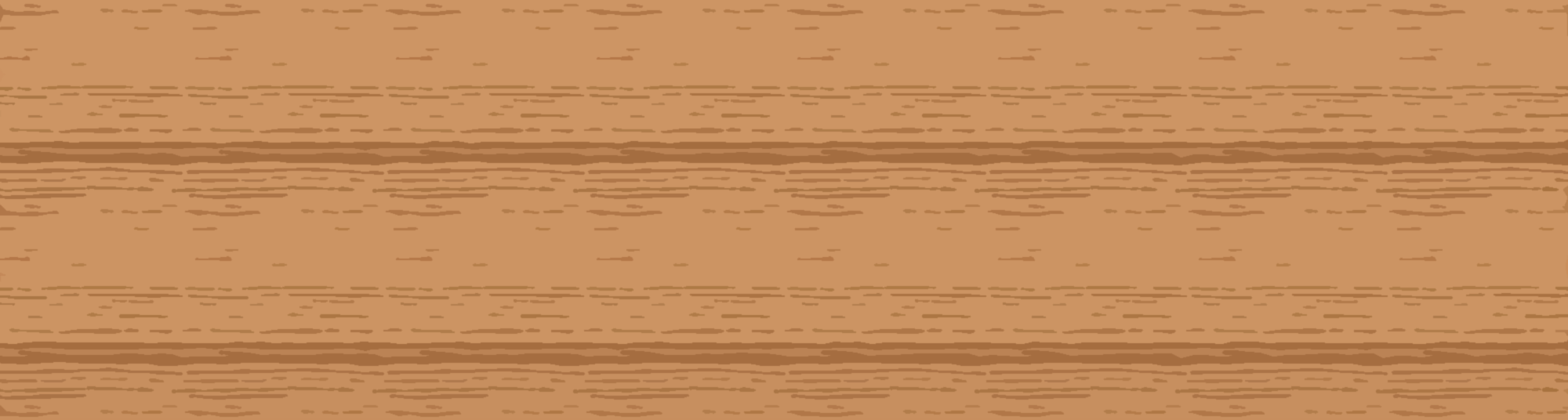 A. n = 4
C. n = 3
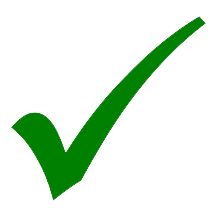 B. n = 1
D. n = 2
[Speaker Notes: - Nhấn vào mũi tên để quay trở lại slide chọn câu hỏi (slide 4)]
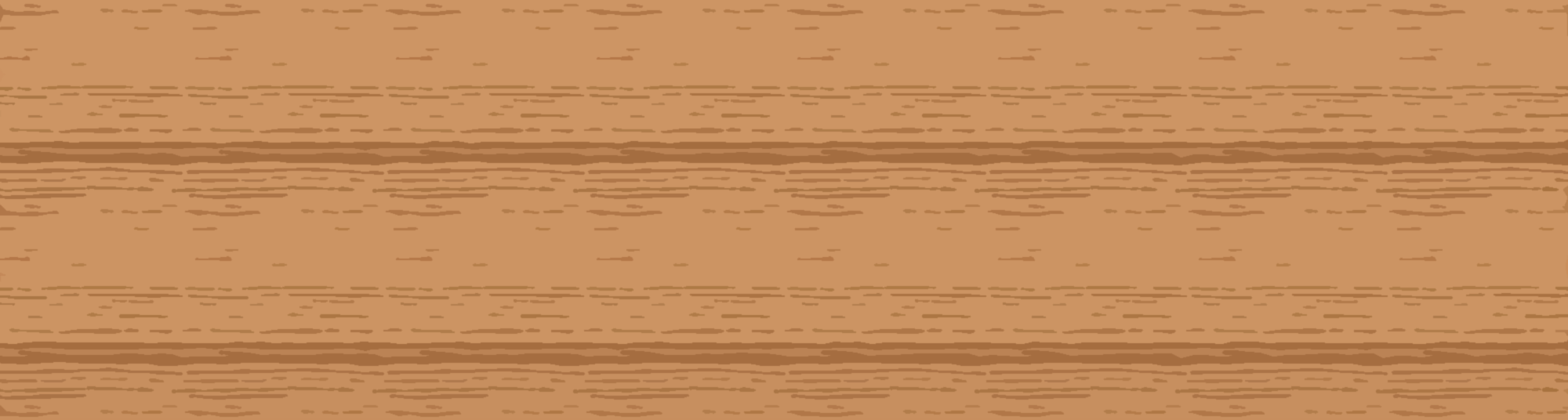 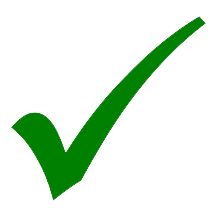 [Speaker Notes: - Nhấn vào mũi tên để quay trở lại slide chọn câu hỏi (slide 4)]
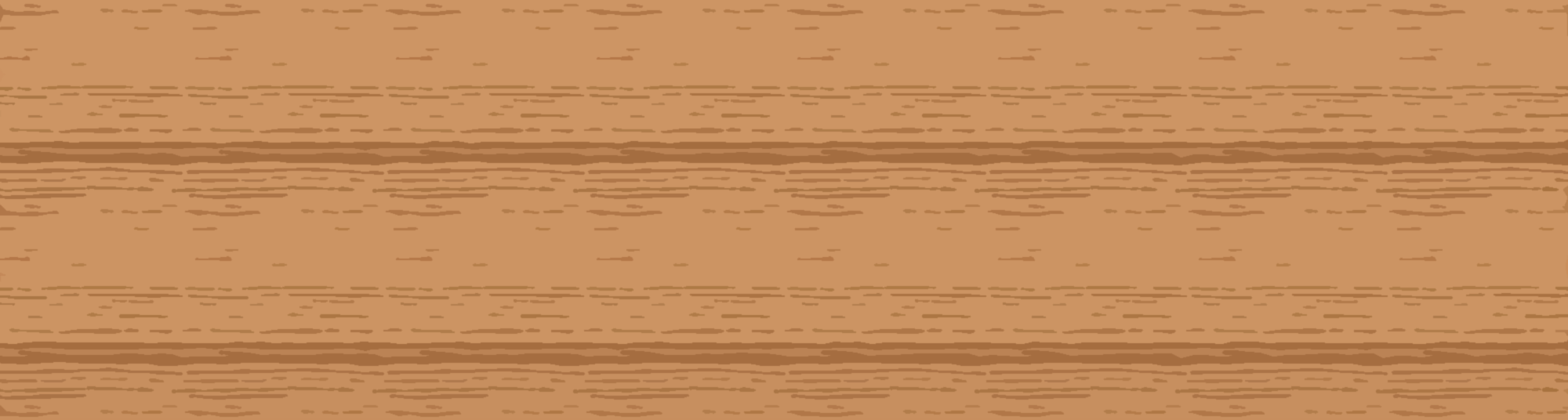 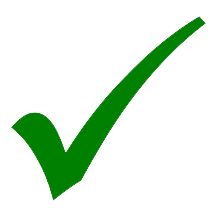 [Speaker Notes: - Nhấn vào mũi tên để quay trở lại slide chọn câu hỏi (slide 4)]
BÀI TẬP CUỐI CHƯƠNG I(1 Tiết)
Tổng hợp lại kiến thức đã học ở chương I
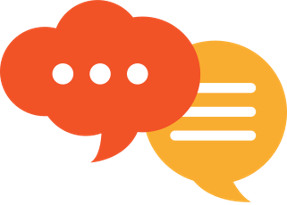 Đại diện từng nhóm lên trình bày về sơ đồ tư duy của nhóm đã chuẩn bị trước ở nhà.
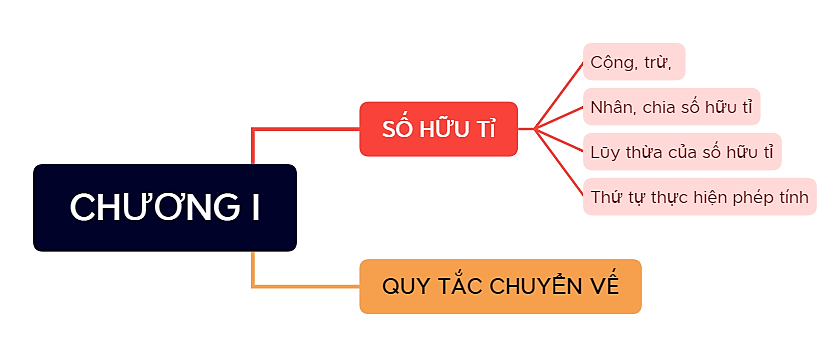 LUYỆN TẬP
Bài 1.35 (SGK - tr25)
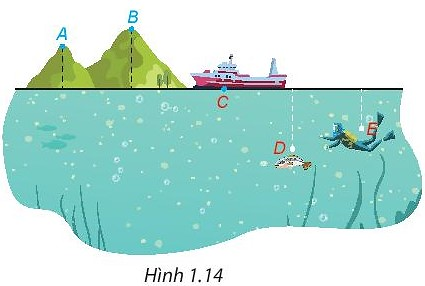 Gợi ý: So sánh các số hữu tỉ đã cho
Giải
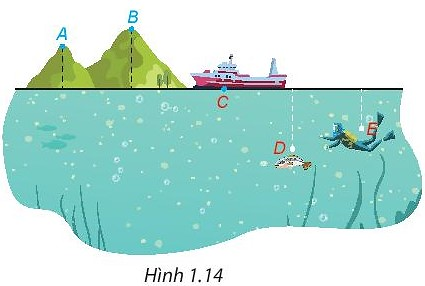 Bài 1.36 (SGK - tr25) Tính giá trị của các biểu thức sau
Bài 1.37 (SGK - tr25)
Chị Trang đang có ba tháng thực tập tại Mỹ. Gần hết thời gian thực tập, chị Trang và bạn có kế hoạch tổ chức một bữa tiệc chia tay trước khi về nước. Chị ấy dự định mua 4 cái bánh pizza, mỗi cái giá 10,25 USD. Chị Trang có phiếu giảm giá 1,5 USD cho mỗi cái bánh pizza, hãy tính tổng số tiền chị ấy dùng để mua bánh.
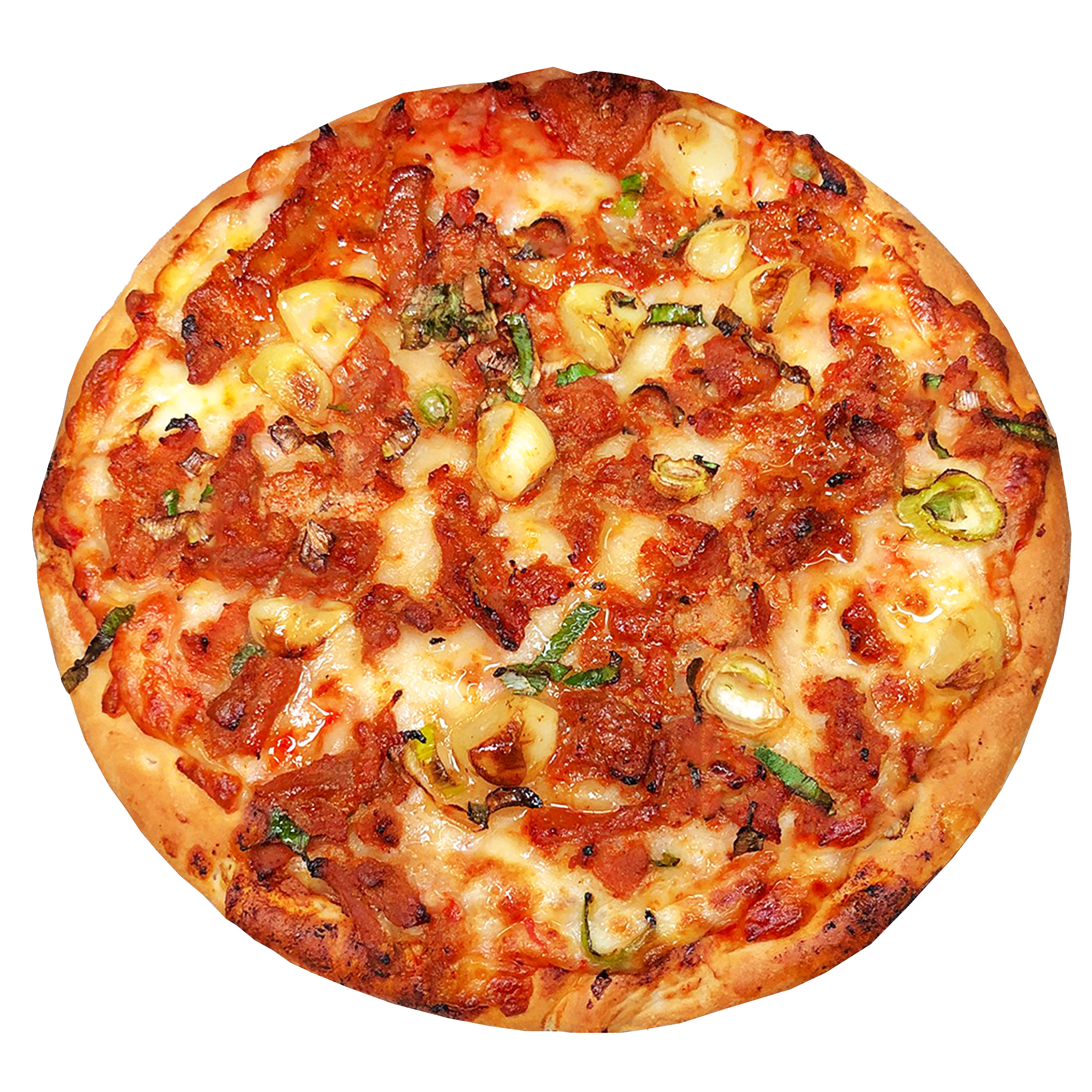 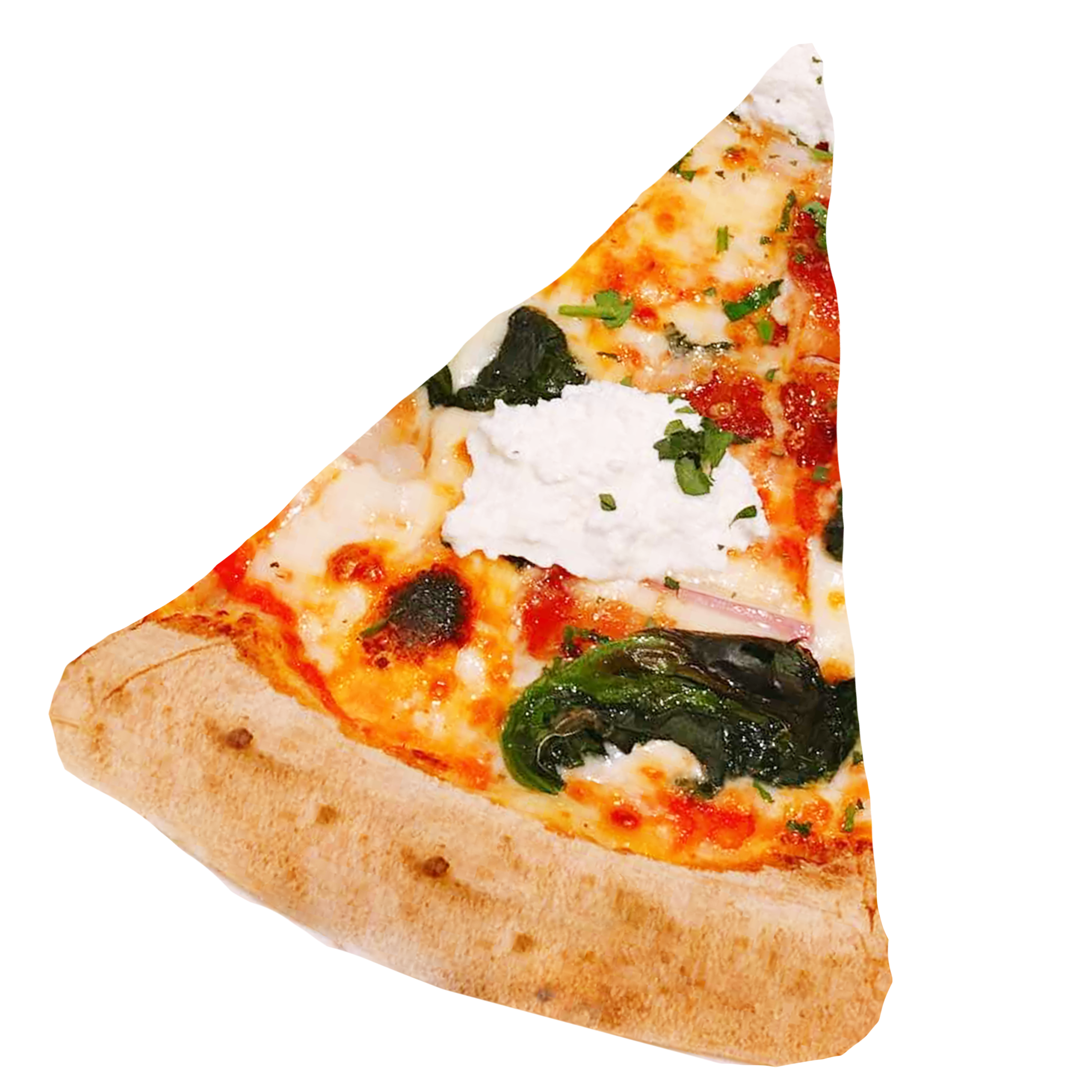 Giải
Giá tiền 4 cái bánh pizza là: 
4. 10,25 = 41 (USD)
Mỗi cái bánh được giảm giá 1,5 USD nên 4 cái bánh được giảm: 
4.1,5 = 6 (USD)
Vậy số tiền Trang dùng để mua bánh là: 
41 – 6 = 35 (USD).
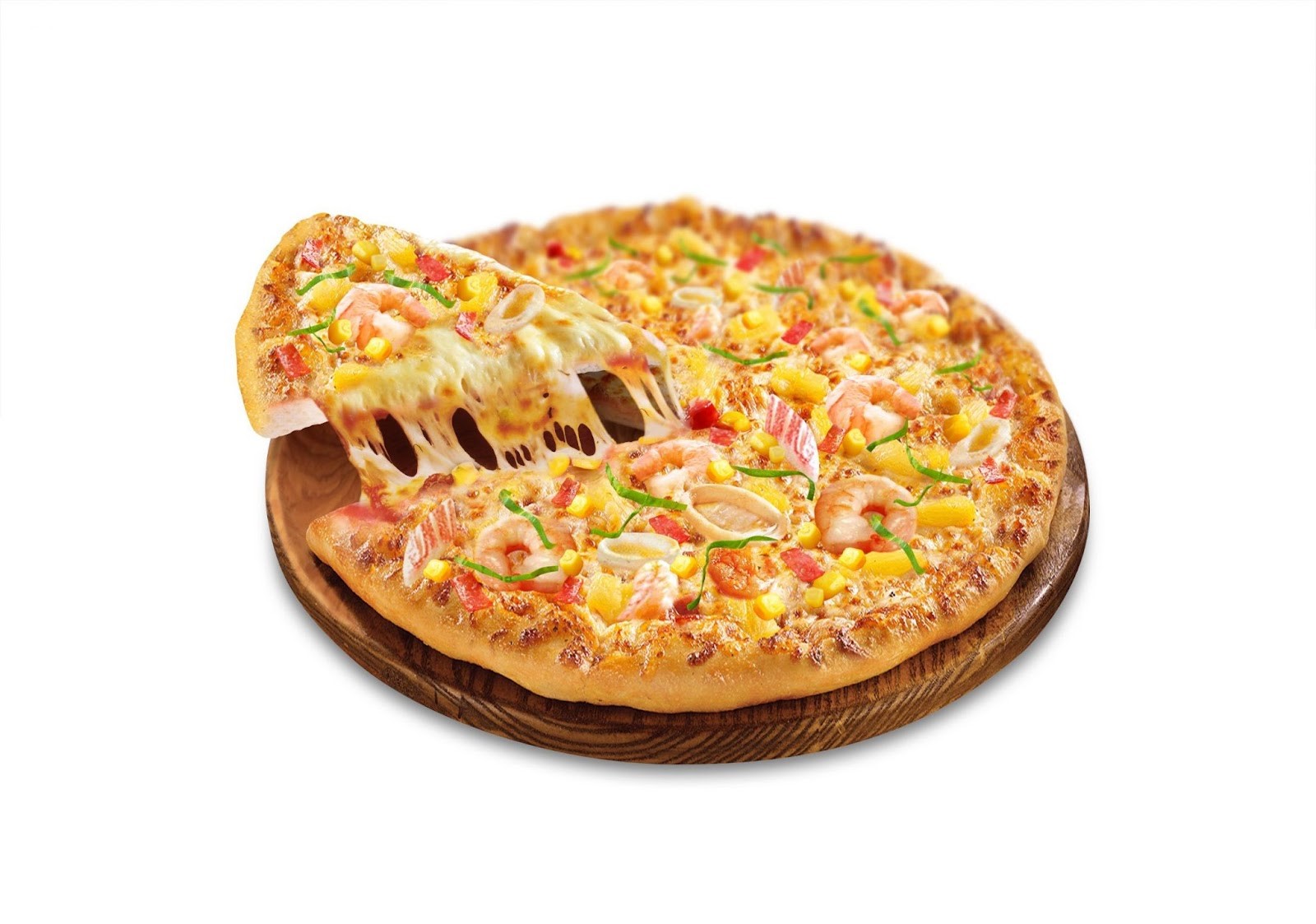 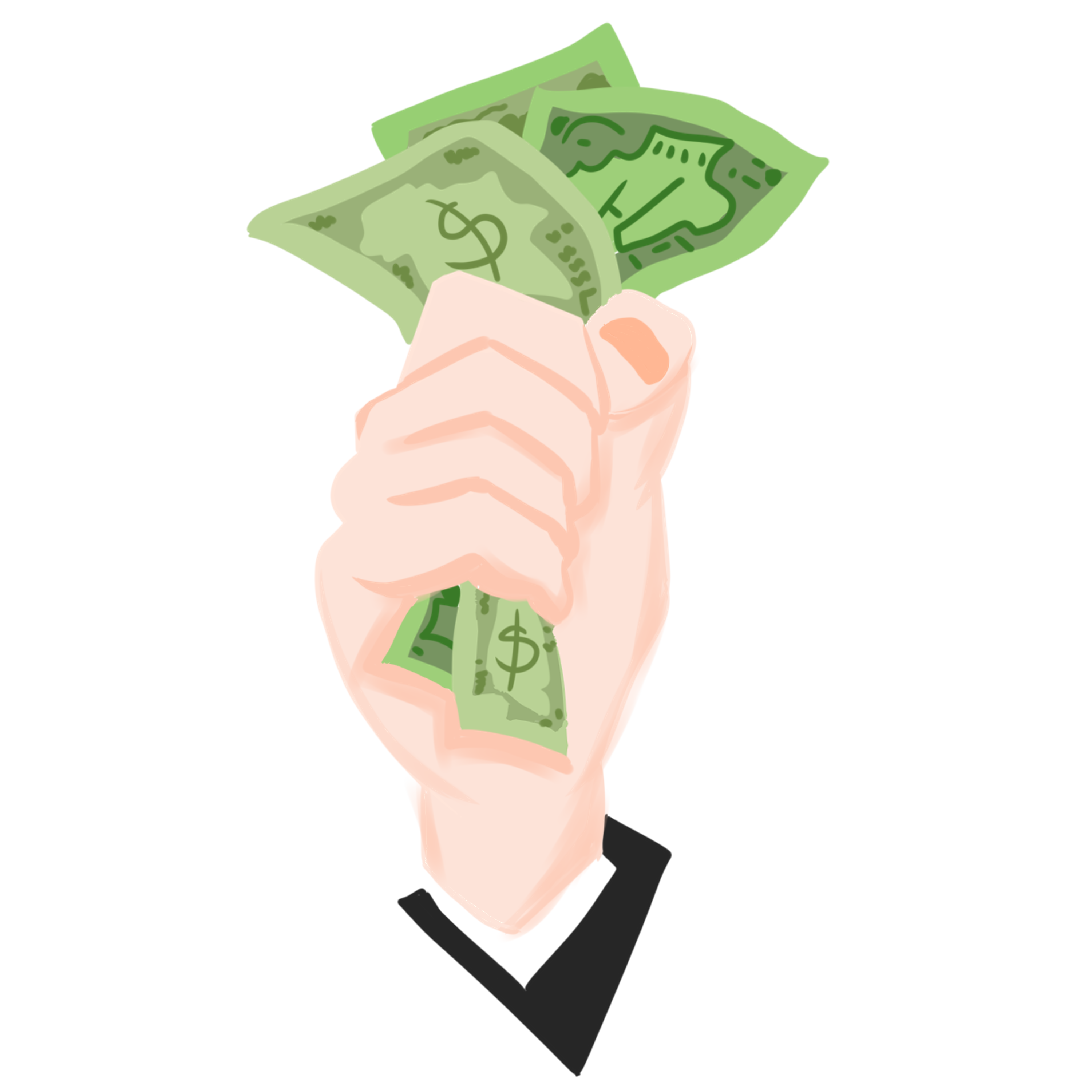 Bài 1.38 (SGK - tr25)
Bố của Hà chuẩn bị đi công tác bằng máy bay. Theo kế hoạch, máy bay sẽ cất cánh lúc 14 giờ 40 phút. Bố của Hà cần có mặt ở sân bay trước ít nhất 2 giờ để làm thủ tục, biết rằng đi từ nhà Hà đến sân bay mất khoảng 45 phút. Hỏi bố của Hà phải đi từ nhà muộn nhất là lúc mấy giờ để đến sân bay cho kịp giờ bay.
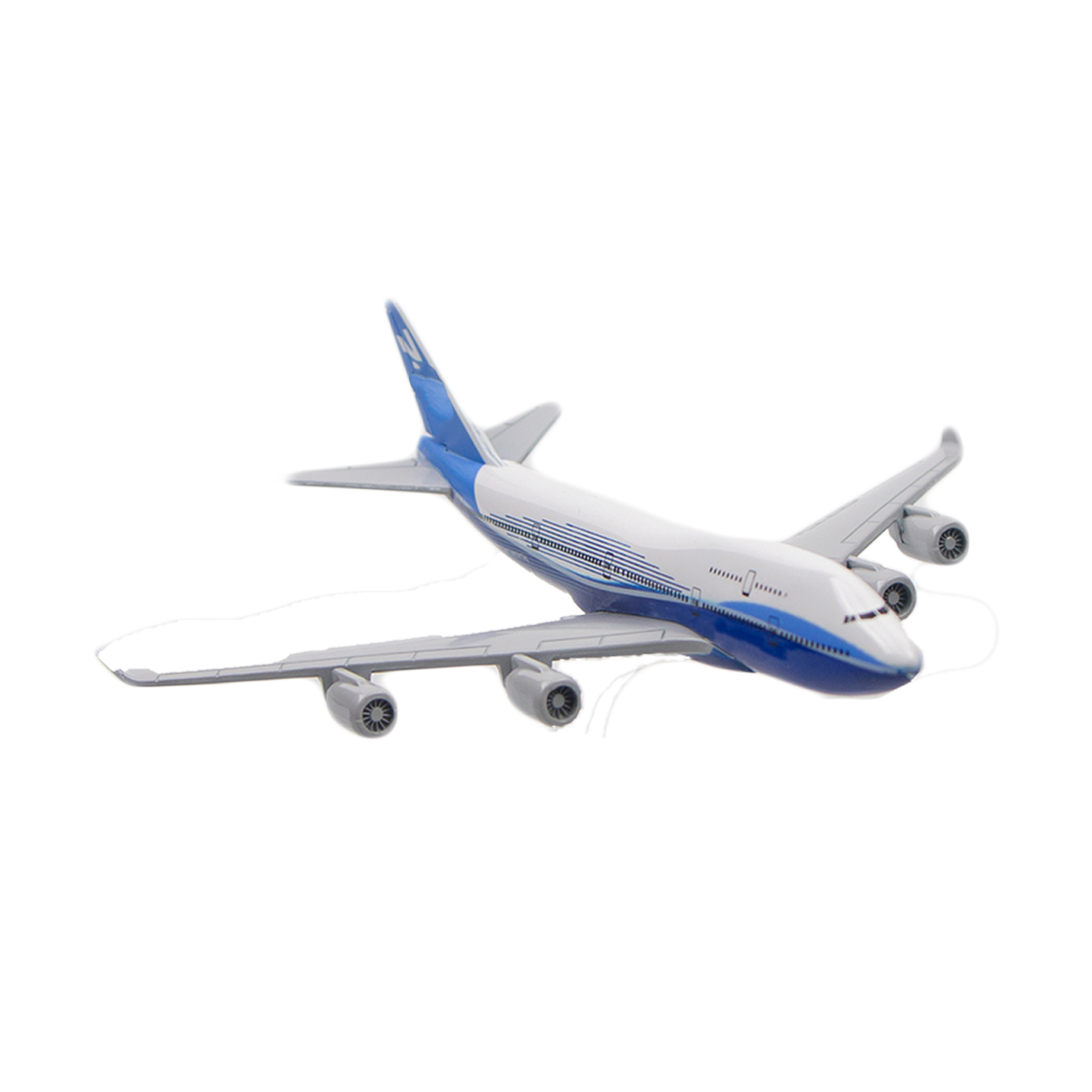 Giải
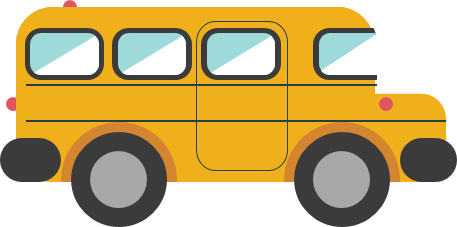 HƯỚNG DẪN VỀ NHÀ
Ghi nhớ kiến thức trong bài
Hoàn thành các bài tập trong SBT
Chuẩn bị bài mới “Bài 5: Làm quen với số thập phân vô hạn tuần hoàn”.
HẸN GẶP LẠI !